Endocrine system
Hypophysis – pituitary gland
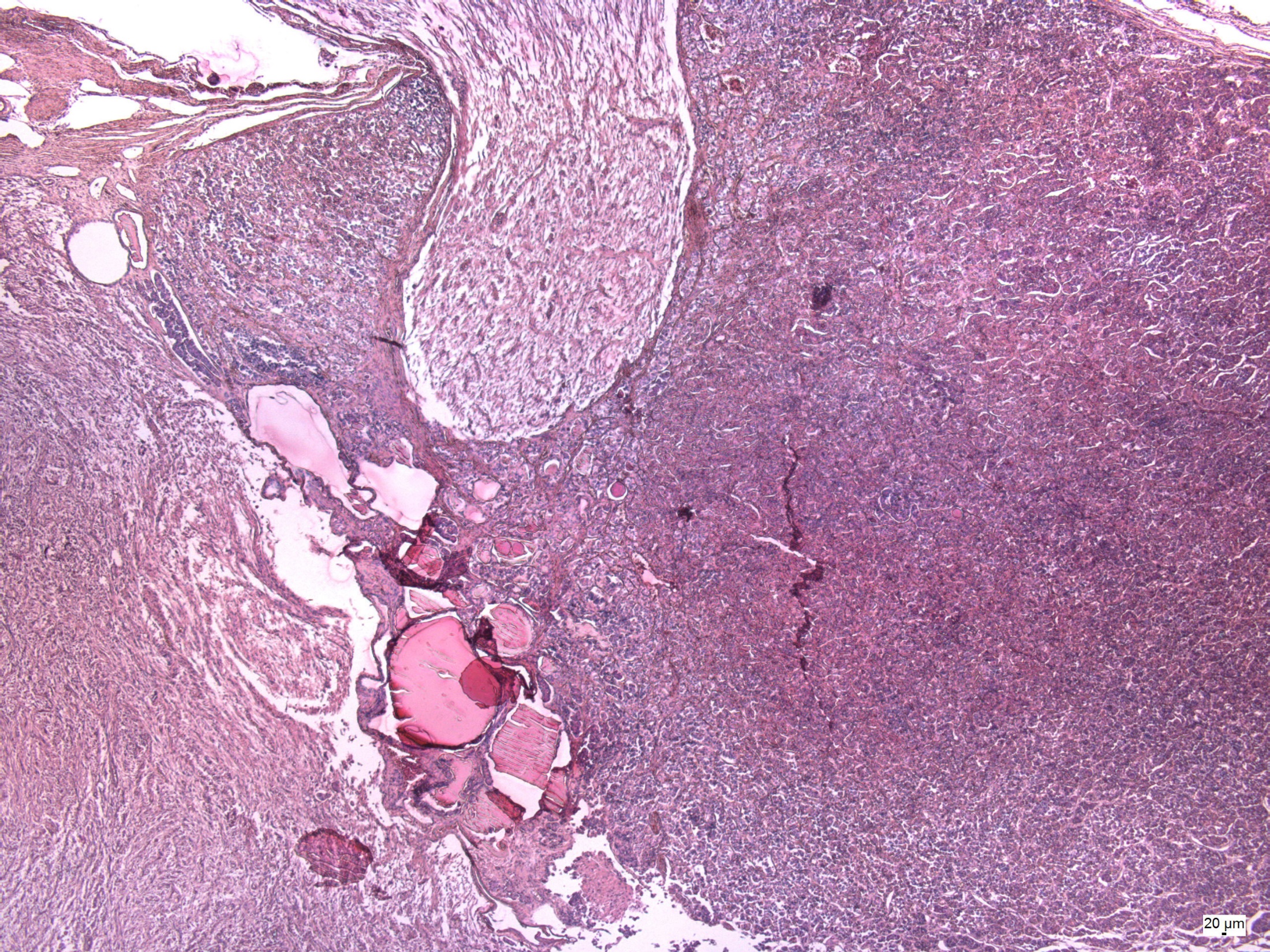 6
3
7
5
1
2
4
[Speaker Notes: Podvěsek mozkový, hypofýza (hypohysis cerebri)
Barvení HE
zadní lalok hypofýzy (neurohypofýza)
přední lalok hypofýzy (adenohypofýza)
infundibulum
pars intermedia
pars distalis
pars tuberalis
folikuly (Rathkeho cysty)

Pituitary gland (hypohysis cerebri)
HE staining
posterior pituitary gland (neurohypophysis)
anterior pituitary gland (adenohypophysis)
infundibulum
pars intermedia (Rathke’s cleft)
pars distalis
pars tuberalis
follicles (Rathke’s cysts)]
Anterior hypophysis – adenohypohysis
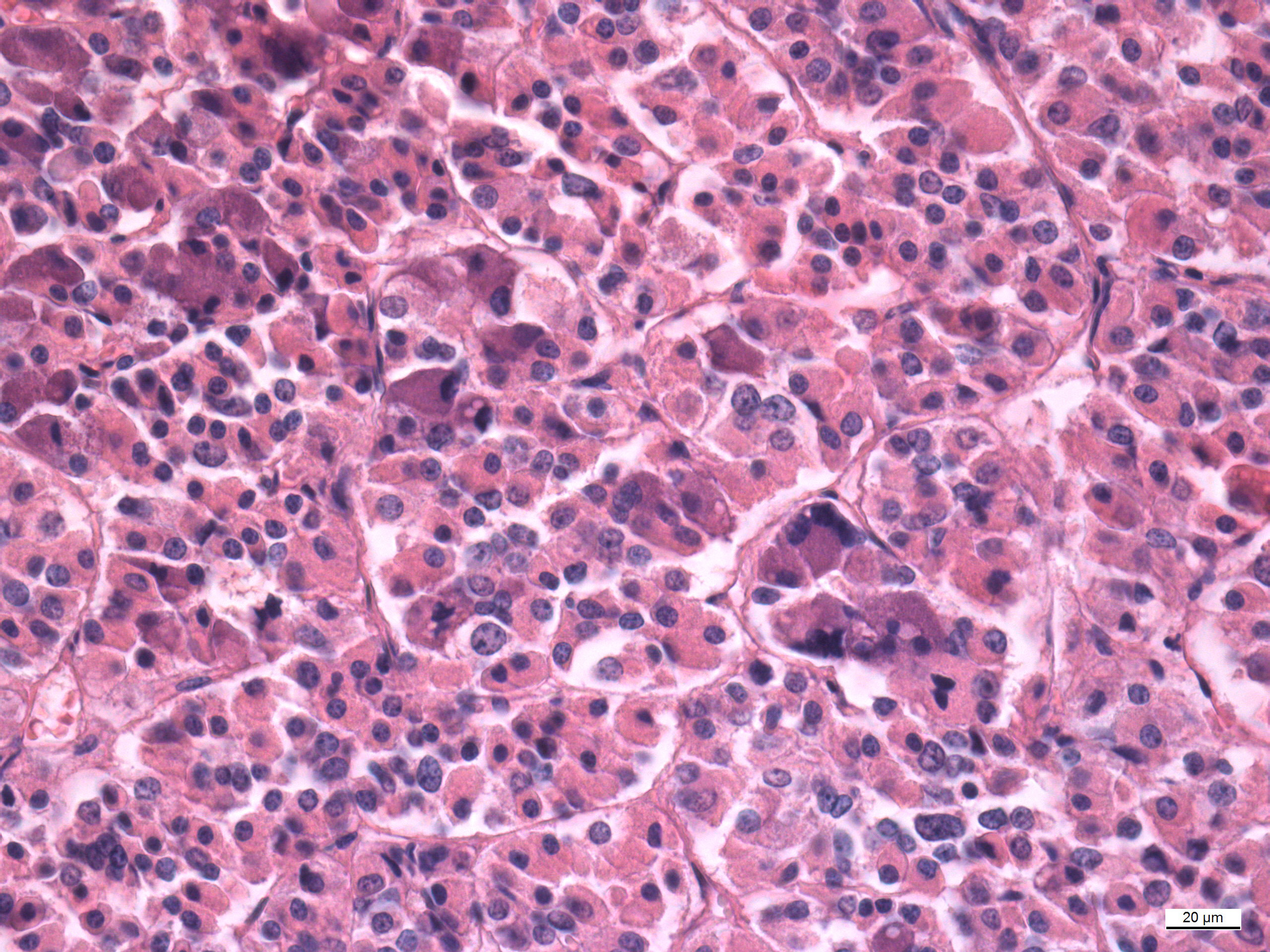 2
4
1
3
[Speaker Notes: Přední lalok hypofýzy (adenohypofýza)
Barvení HE
acidofilní buňky
bazofilní buňky
chromofobní buňky
fenestrované kapiláry

Anterior pituitary (adenohypophysis)
HE staining
acidophil cells
basophil cells
chromophobe cells
fenestrated capillaries]
Posterior hypophysis – neurohypohysis
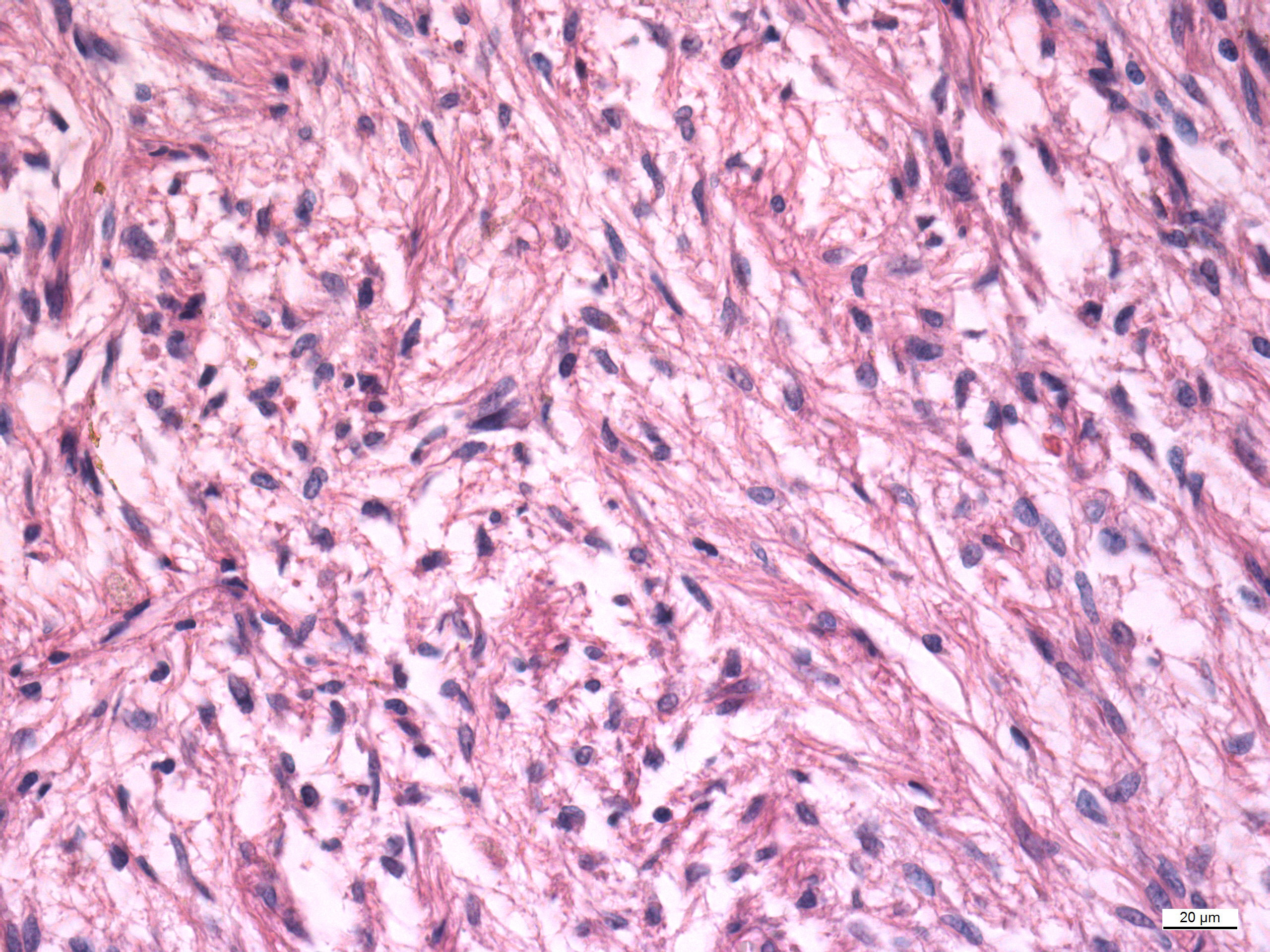 1
2
3
[Speaker Notes: Zadní lalok hypofýzy (neurohypofýza)
Barvení HE
pituicty
nemyelinizovaná nervová vlákna
kapiláry

Posterior lobe of hypophysis (neurohypophysis)
pituicytes
non-myelinated nerve fibers
capillaries]
Embryonic development of pituitary gl.
Ectoderm (Rathke’s pouch)
Neuroectoderm of ventral wall of diencephalon
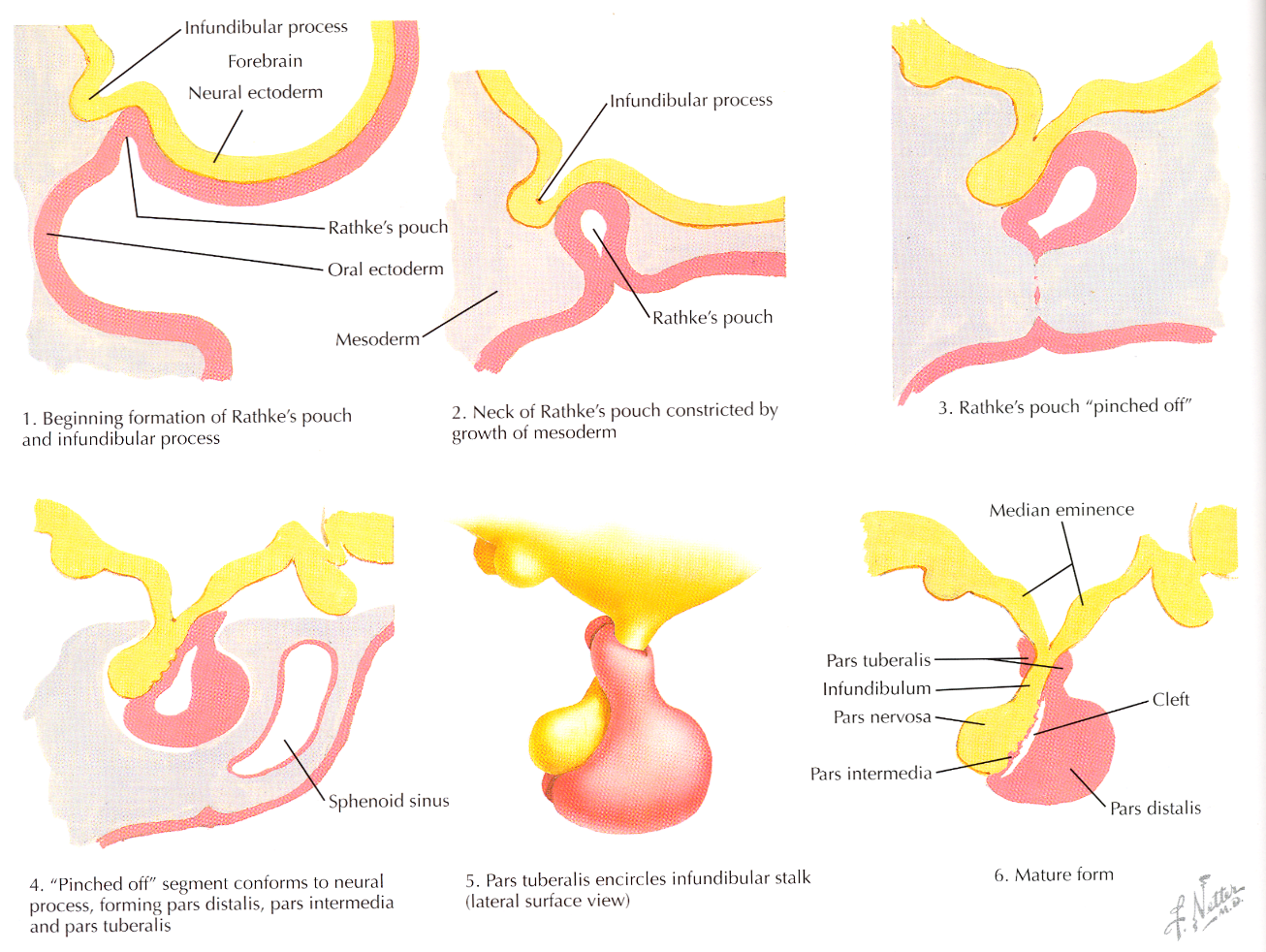 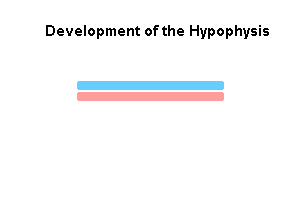 Pineal body (epiphysis cerebri)
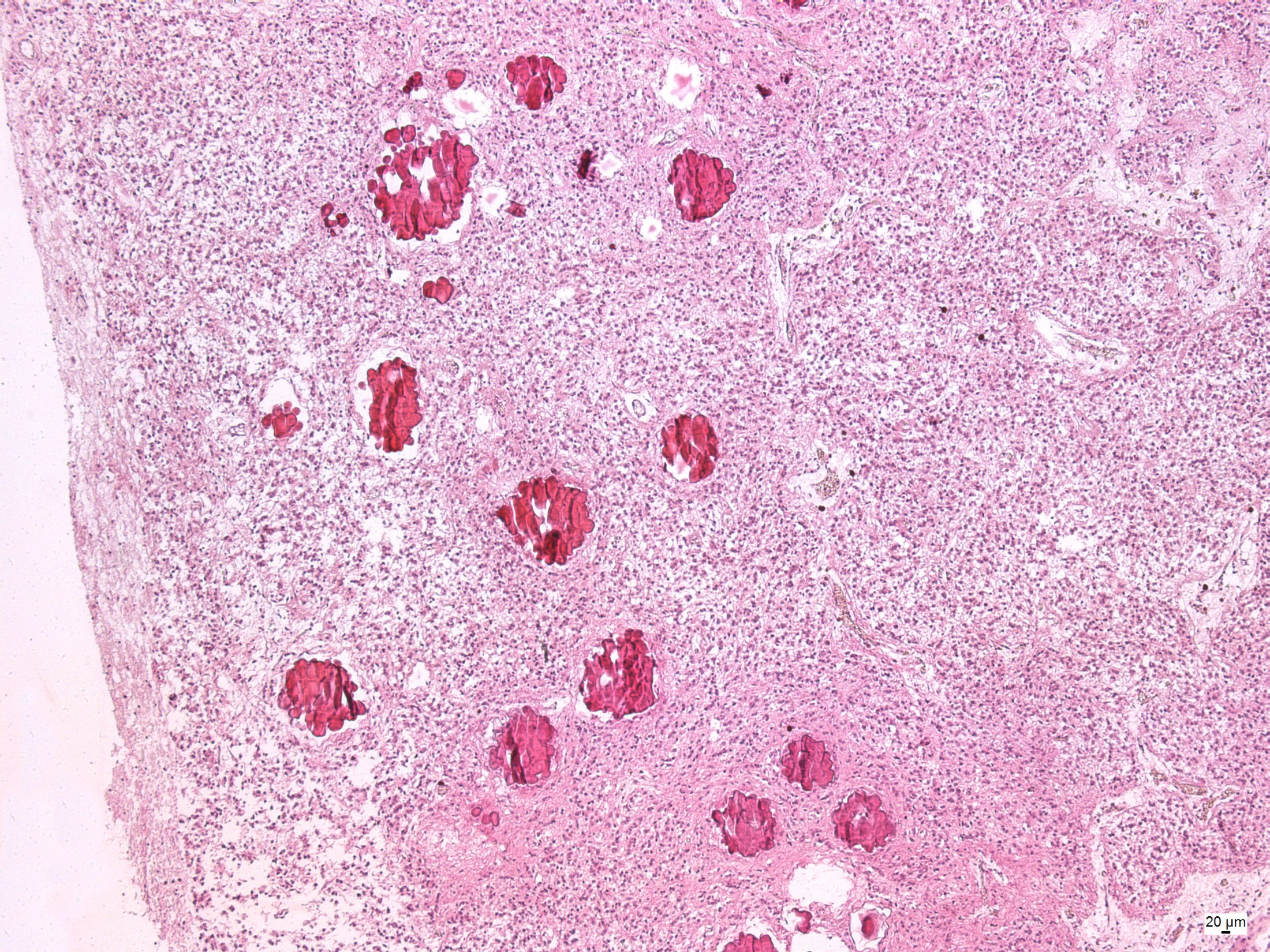 1
2
[Speaker Notes: Epifýza (corpus pineale)
Barvení HE
trámce pinealocytů
acervulus cerebri

Pineal gland (corpus pineale)
HE Staining
trabecules of pinealocytes
acervulus cerebri]
Embryonic development of epiphysis
thickening of caudal part of ependyma that does not contribute to development of choroid plexus at the roof of diencephalon
neuroectoderm
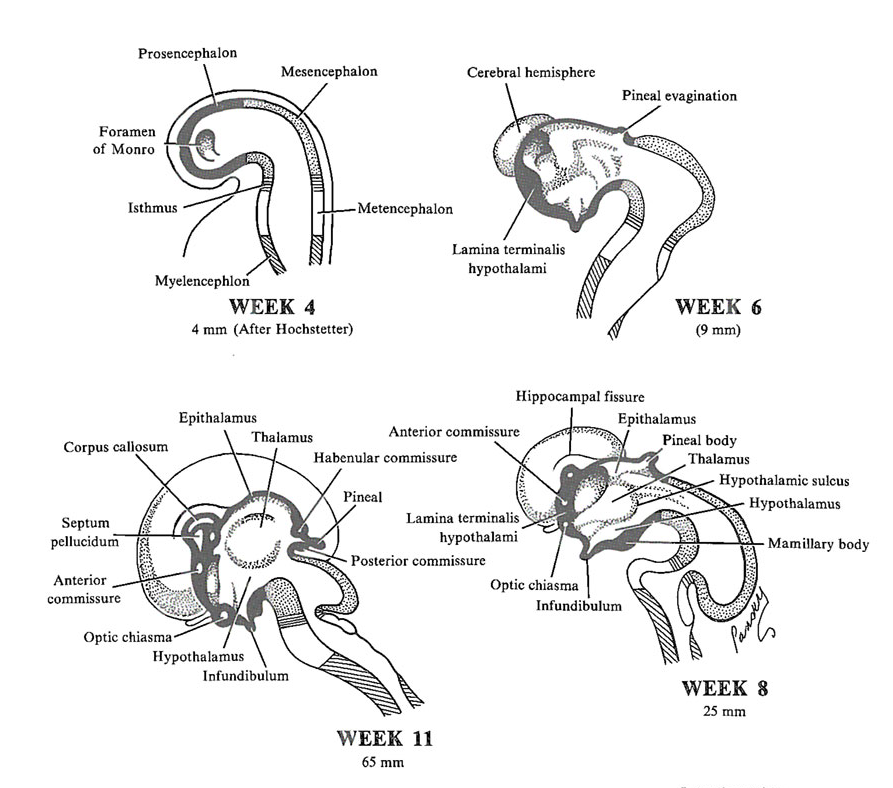 Thyroid gland (gl. thyroidea)
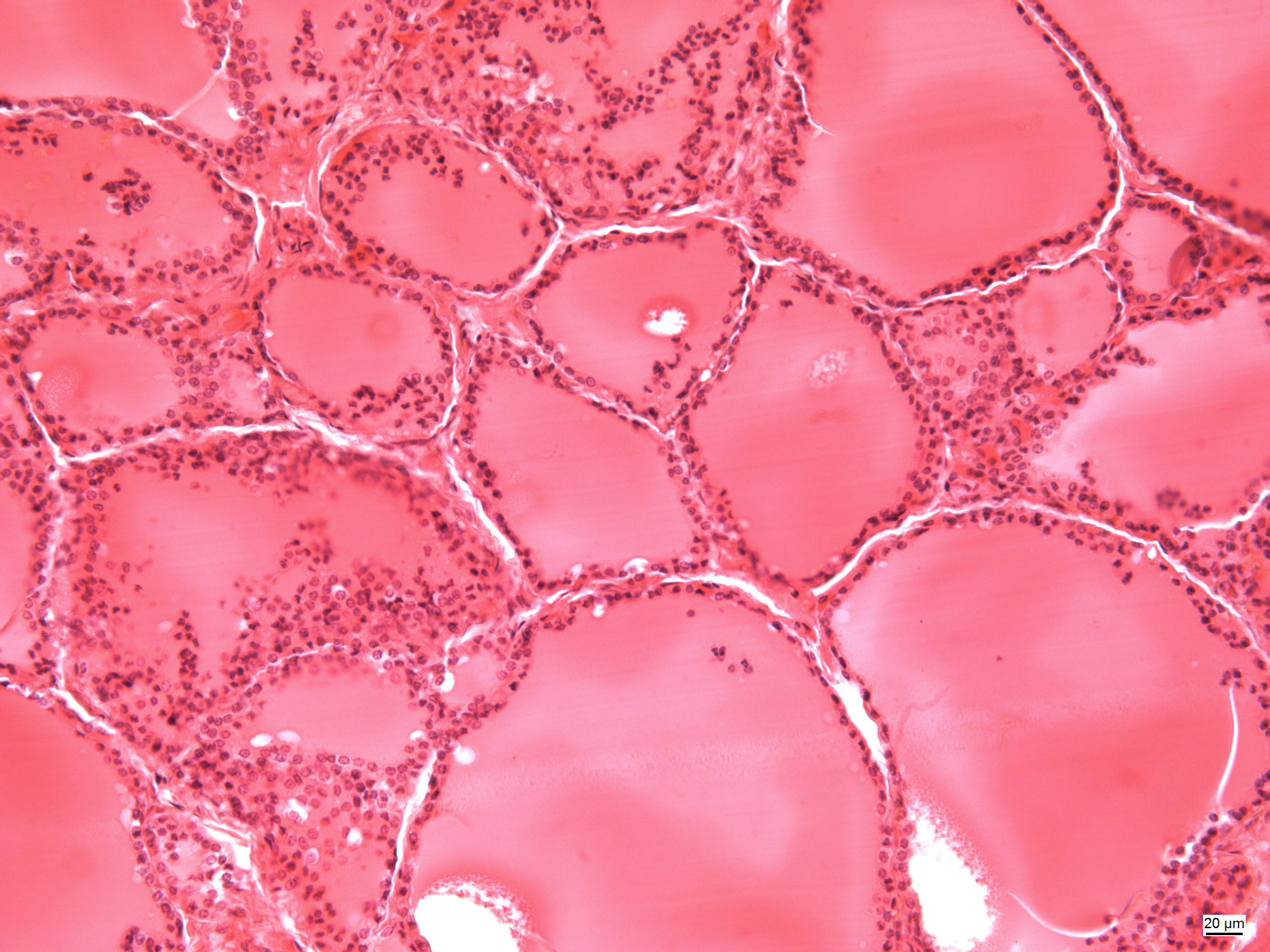 1
[Speaker Notes: Štítná žláza (glandula thyroidea)
Barvení HE
folikuly s koloidem


Thyroid gland (glandula thyroidea)
HE staining
follicles with colloid]
Thyroid gland (gl. thyroidea)
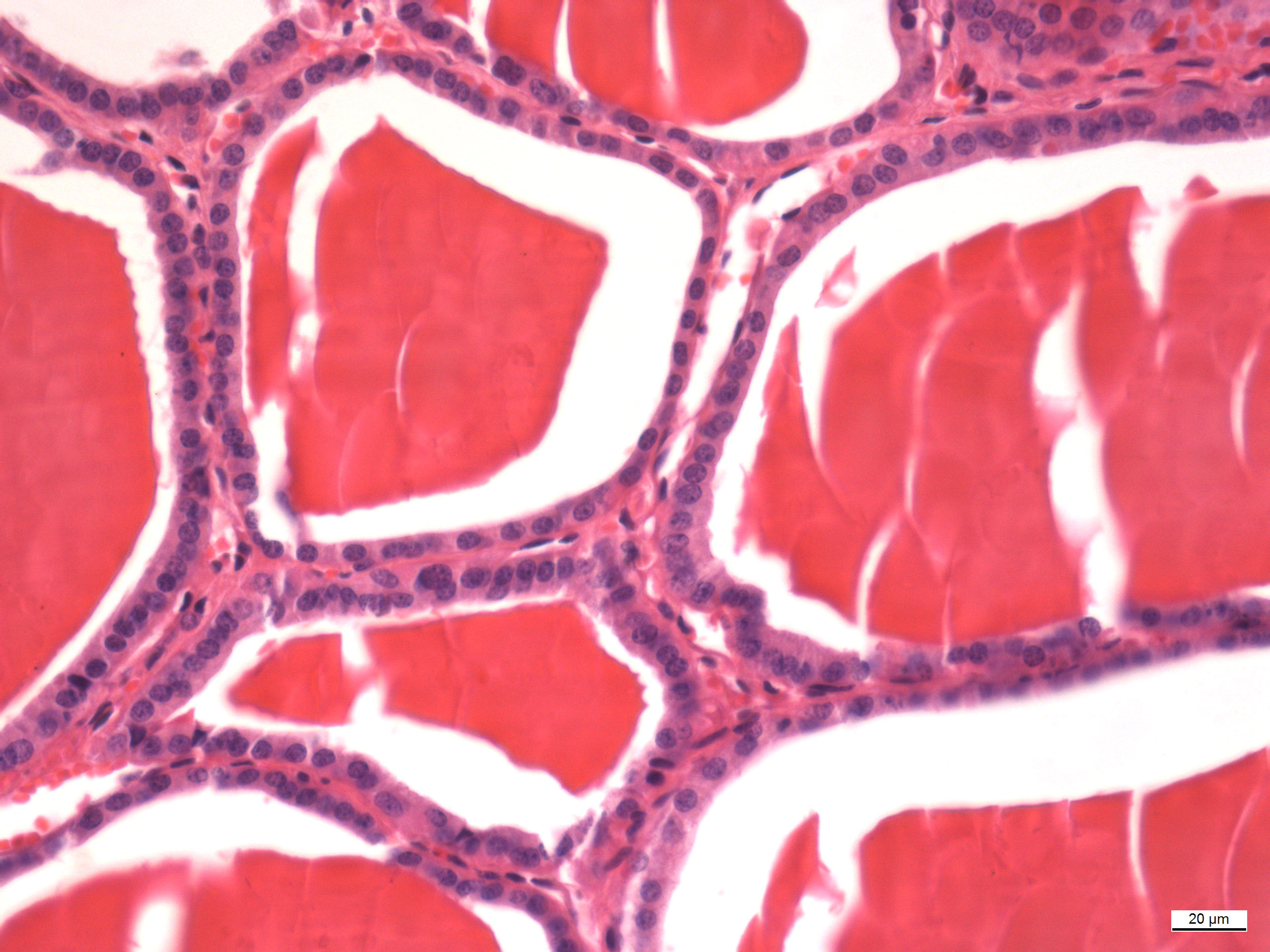 2
3
1
4
[Speaker Notes: Štítná žláza (glandula thyroidea)
Barvení HE
folikulární buňky
kapilára
koloid
C-buňky


Thyroid gland (glandula thyroidea)
HE staining
follicular cells
capillaries
colloid
C-cells]
Thyroid development
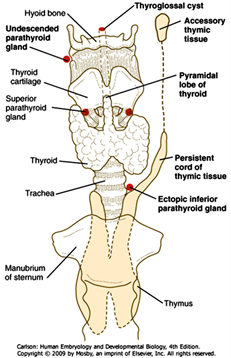 endodermal proliferation of pharyngeal floor between tuberculum impar and copula 

obliterating ductus thyreoglossus
foramen caecum

bilobed diverticulum
lobus pyramidalis

C-cells 
neural crest origin
ultimobranchial body of 5th pharyngeal pouch
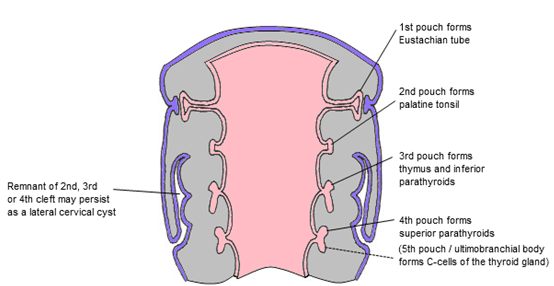 Parathyroid gland (gl. parathyreoidea)
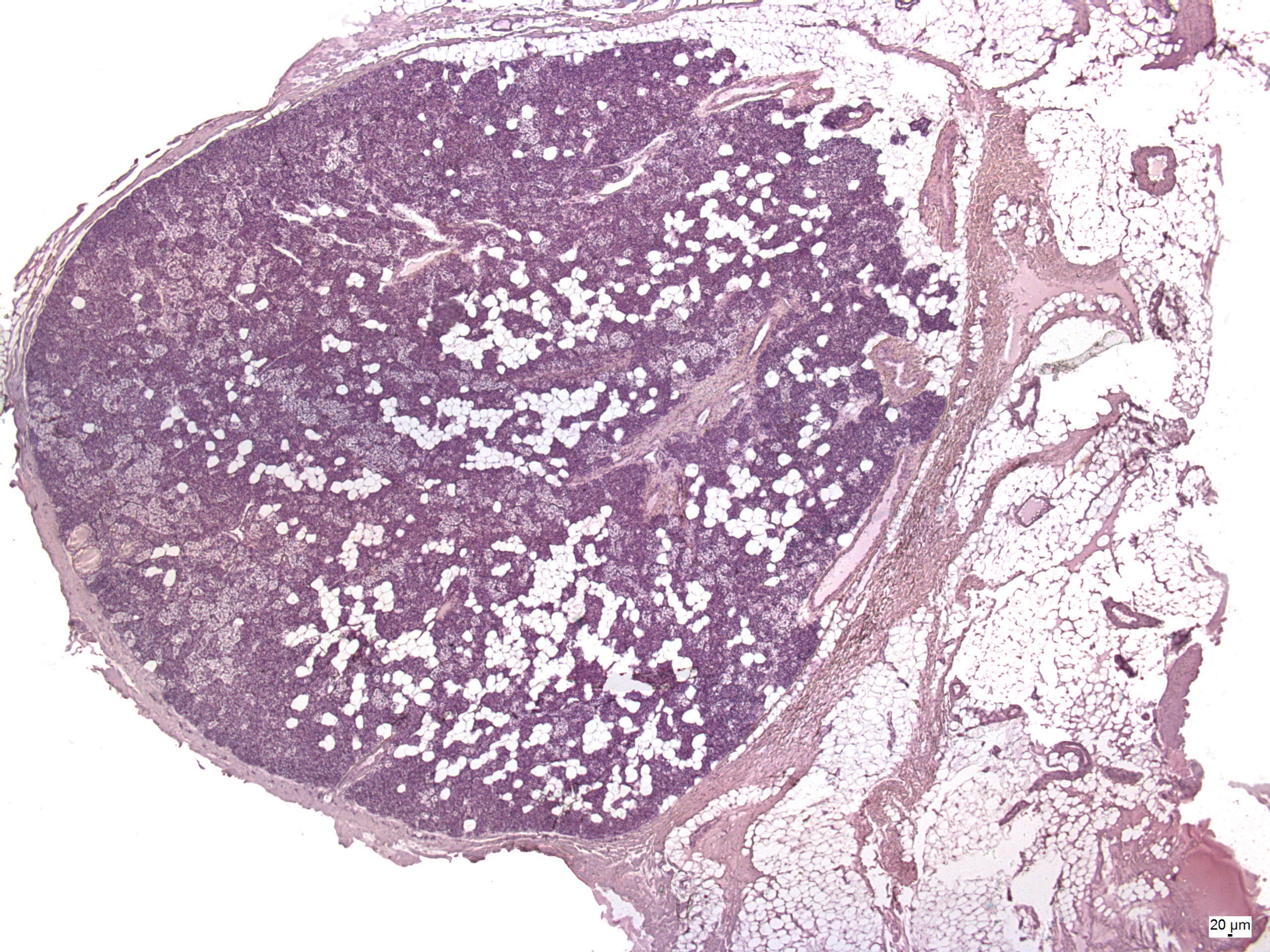 1
3
2
4
5
[Speaker Notes: Příštítná žláza (glandula parathyroidea)
Barvení HE
vazivový obal
septa
hlavní buňky
oxyfilní buňky
adipocyty


Parathyroid gland (glandula parathyroidea)
HE staining
capsule
septs
chief cells
oxyphylic cells
adipocytes]
Parathyroid gland (gl. parathyreoidea)
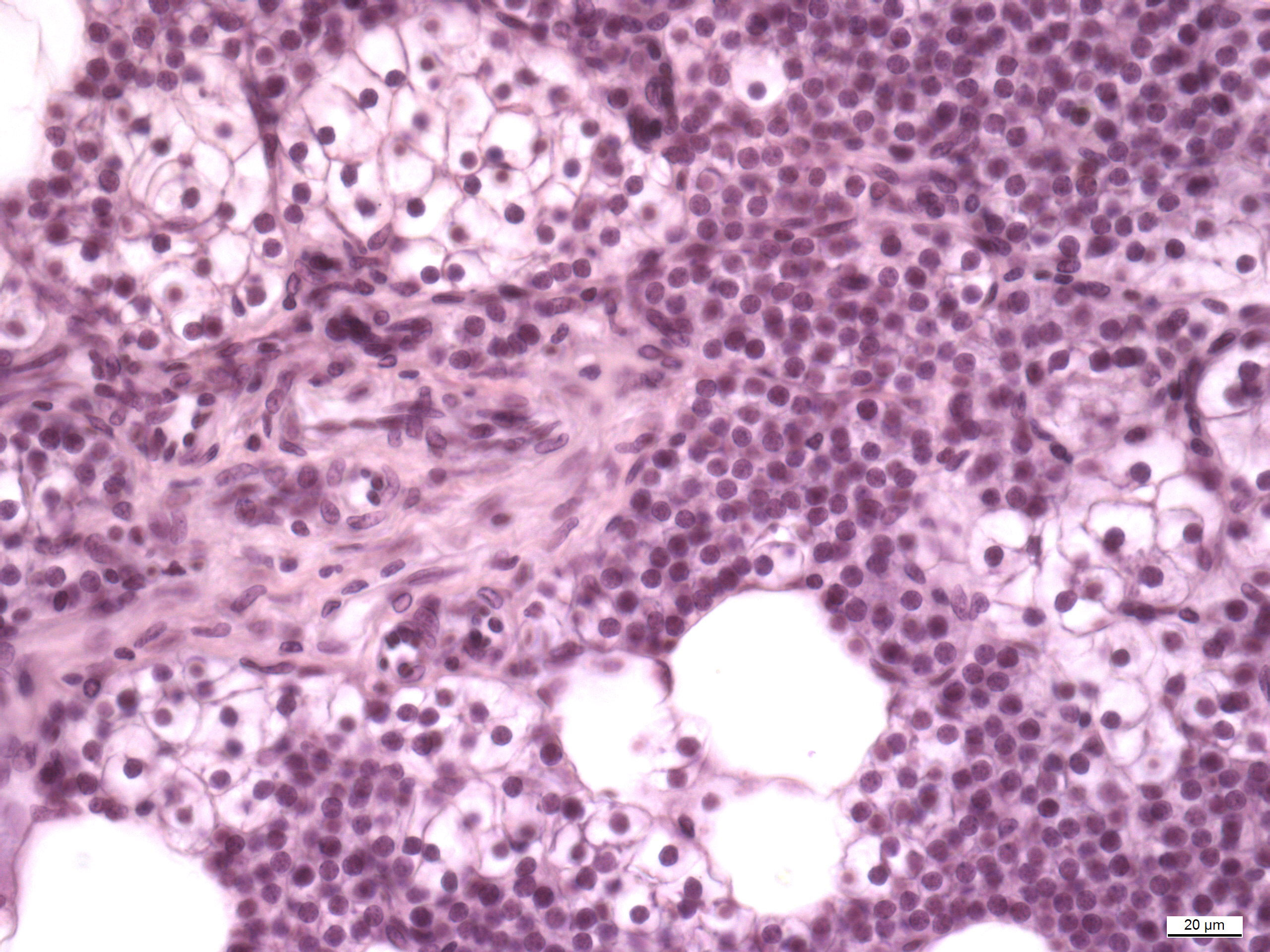 2
1
3
[Speaker Notes: Příštítná žláza (glandula parathyroidea)
Barvení HE
hlavní buňky
oxyfilní buňky
adipocyty


Parathyroid gland (glandula parathyroidea)
HE staining
chief cells
oxyphylic cells
adipocytes]
Embryonic development of parathyroid gland
glandulae parathyroideae superiores from endoderm of 4th pharyngeal pouch 
glandulae parathyroideae inferiores from dorsal process of 3th pharyngeal pouch
together with thymus descend to lower poles of thyroid
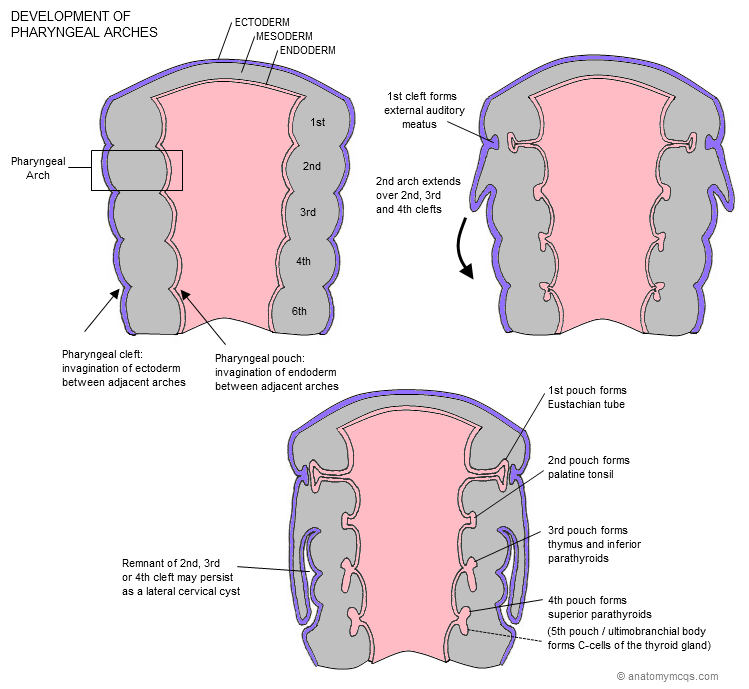 Suprarenal gland (gl. suprarenalis)
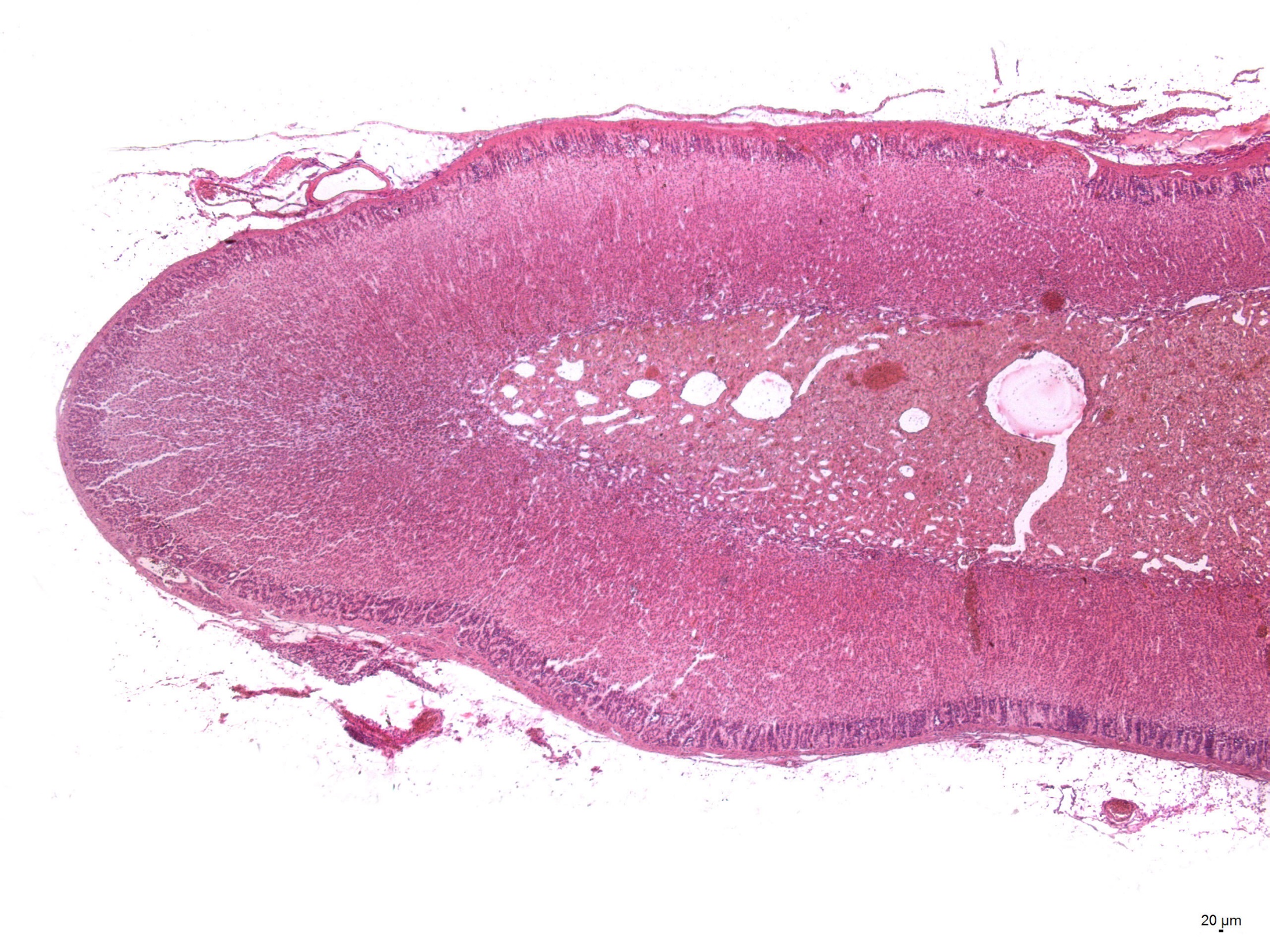 1
2
3
4
[Speaker Notes: Nadledvina (glandula surparenalis)
Barvení HE
vazivový obal
kůra
dřeň
dřeňové vény


Suprarenal gland (glandula surparenalis)
HE staining
capsule
cortex
medulla
medullary veins]
Suprarenal gland (gl. suprarenalis)
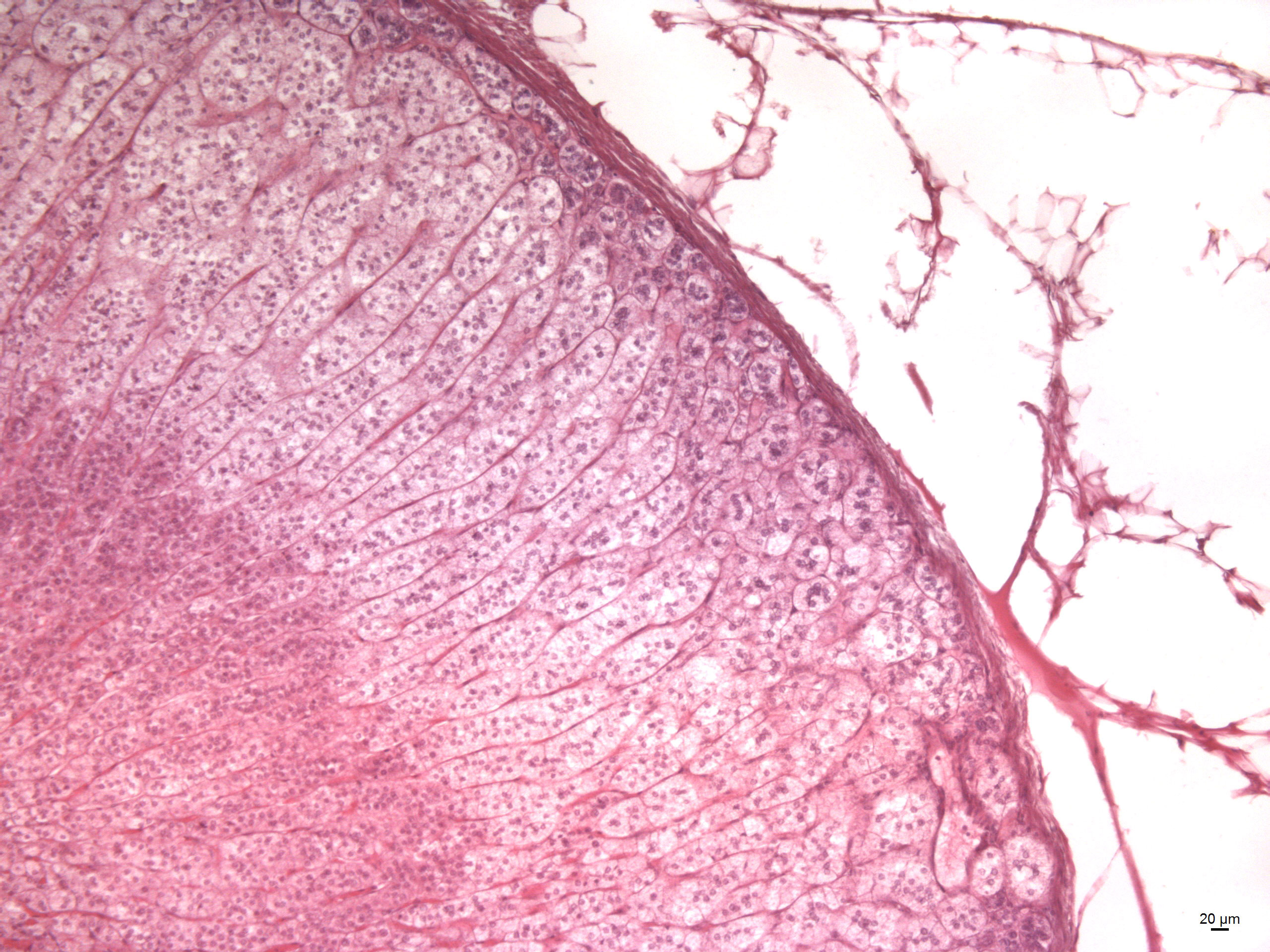 2
1
3
4
[Speaker Notes: Kůra nadledviny (glandula surparenalis, cortex)
Barvení HE
vazivový obal
zona glomerulosa
zona fasciculata
zona reticularis


Cortex of suprarenal gland (glandula surparenalis, cortex)
HE staining
capsule
zona glomerulosa
zona fasciculata
zona reticularis]
Suprarenal gland (gl. suprarenalis)
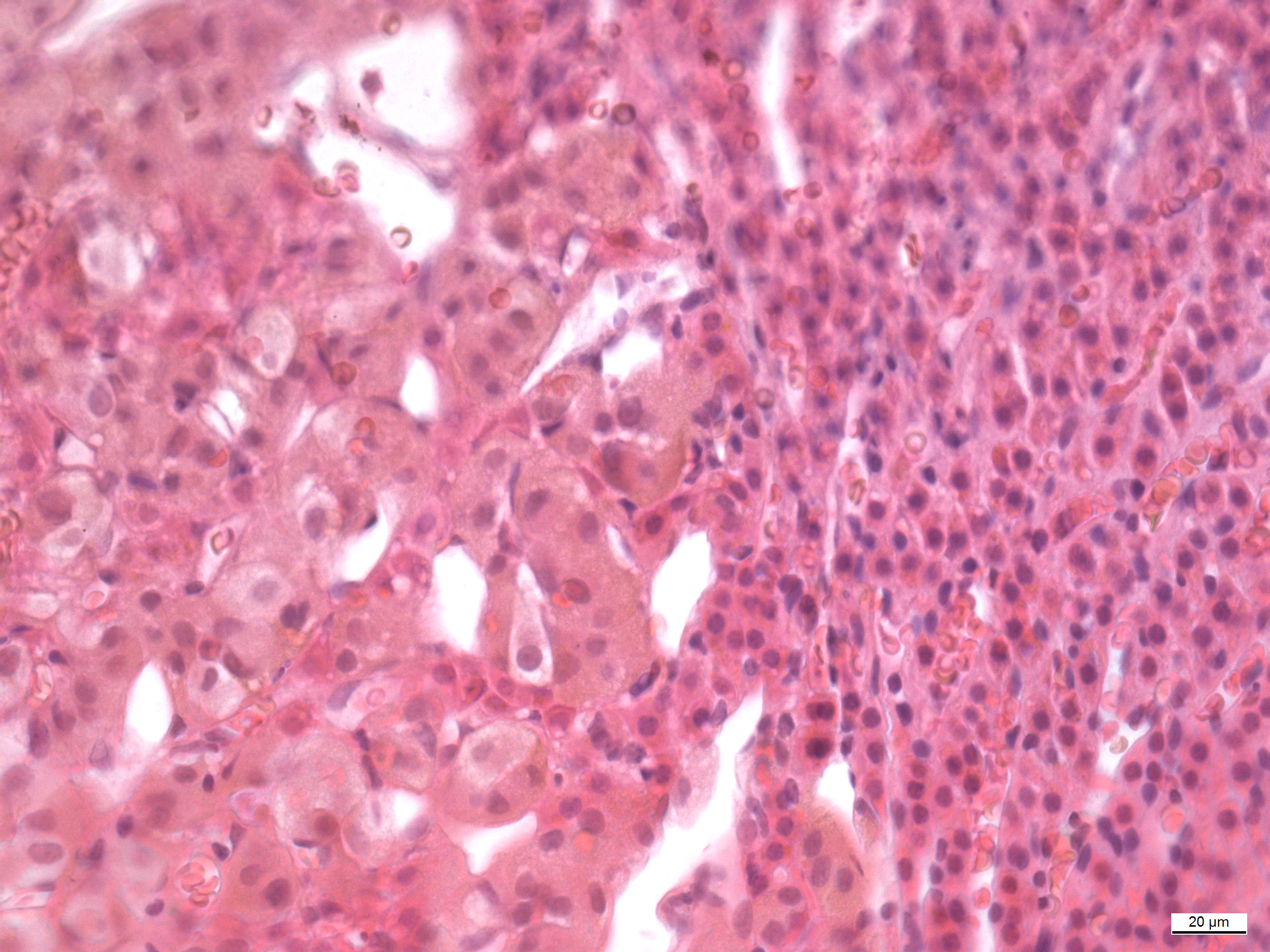 1
2
3
4
[Speaker Notes: Dřeň a část kůry nadledviny (glandula surparenalis)
Barvení HE
dřeň
zona reticularis kůry
chromaffiní buňky
kapiláry


Medulla nd part of cortex of suprarenal gland (glandula surparenalis)
HE staining
medulla
zona reticularis of cortex
chromaffine cells
capillaries]
Embryonic development of suprarenal gland
Cortex
mesoderm
mesothelium, coelomic epithelium
primitive fetal cortex 5-6th week
fetoplacental unit
definitive cortex
zona reticularis fully differentiates within 3 years

Medulla
neural crest
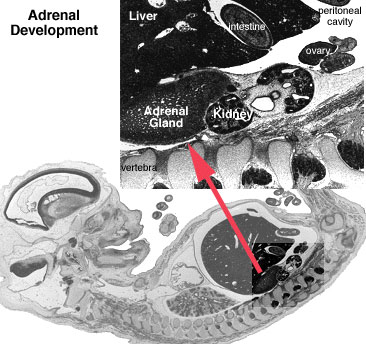 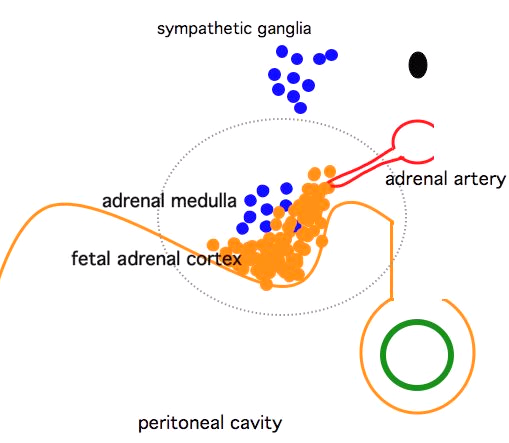 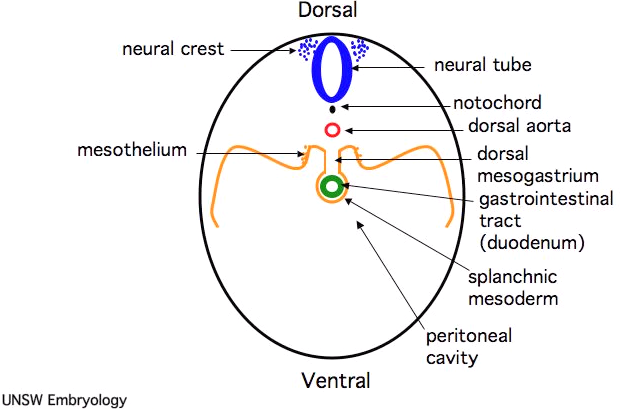 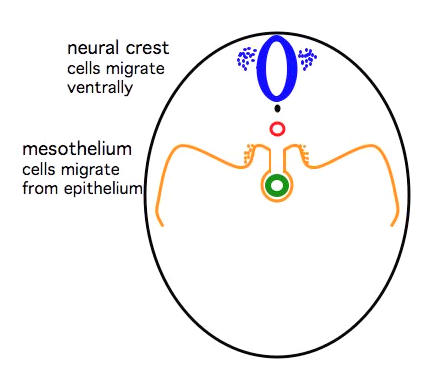 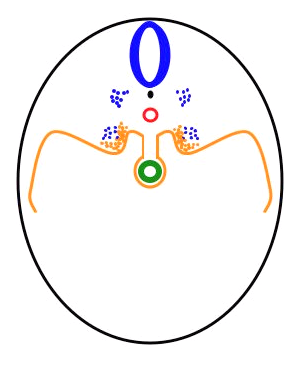 Langerhans islets
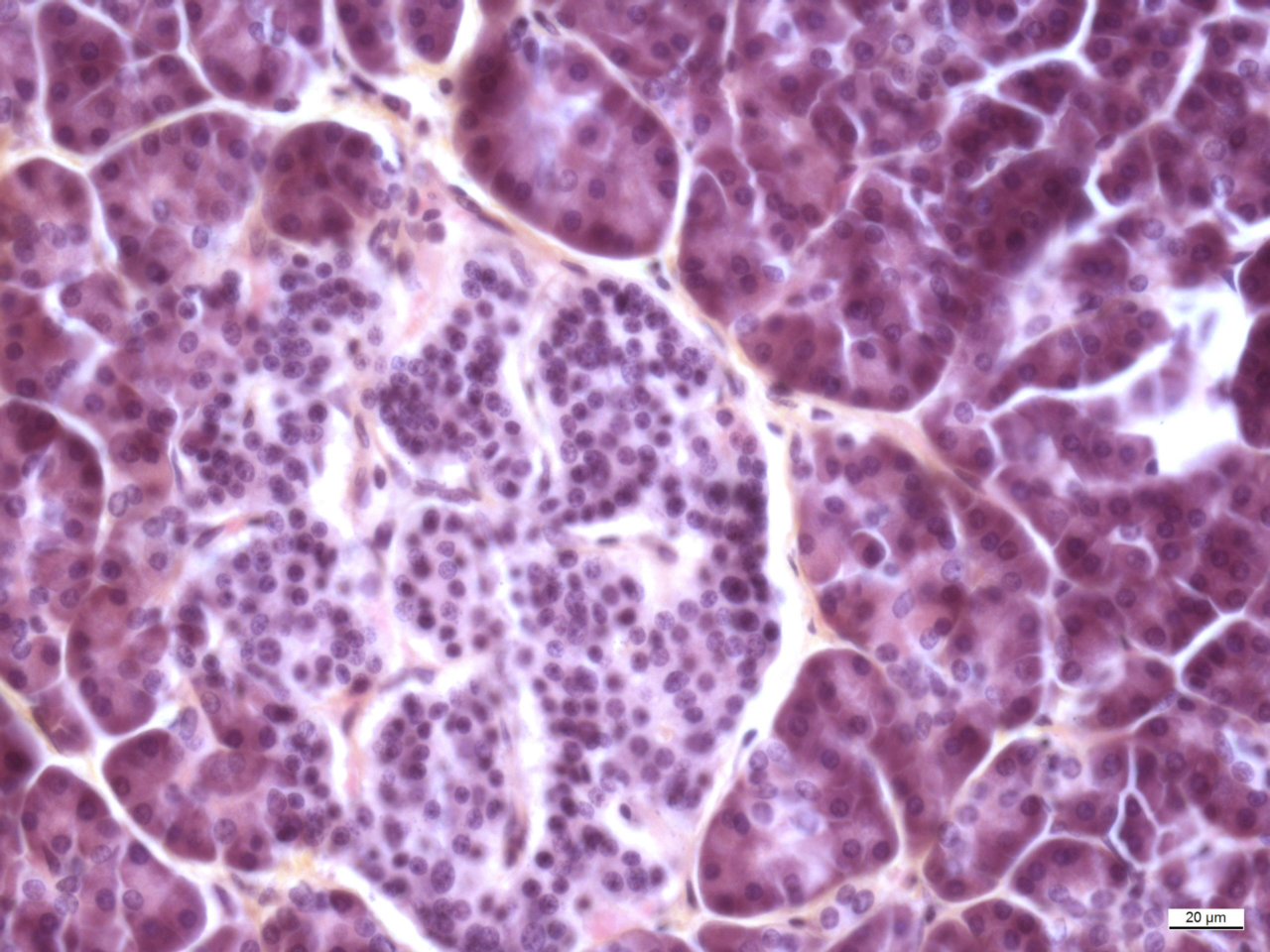 1
3
2
[Speaker Notes: Detail Langerhansova ostrůvku v pankreatickém parenchymu)
Barvení HE
vazivový obal
trámce žlázových buněk
kapiláry


Detail of Islet of Langerhans in pancreatic parenchyma
HE staining
c.t. capsule
trabecules of epithelial cells
capillaries]
List of slides
52. Hypophysis cerebri
53. Epiphysis
54. Glandula thyreoidea
55. Glandula 	parathyroidea
56. Corpus suprarenale
23. Pancreas – islets of Langerhans